1. Project I
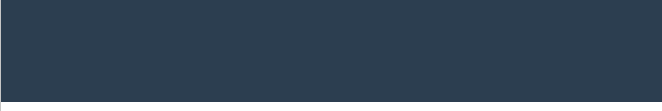 1.1 Introduction to CLIC (Compact Linear Collider)
Drive Beams
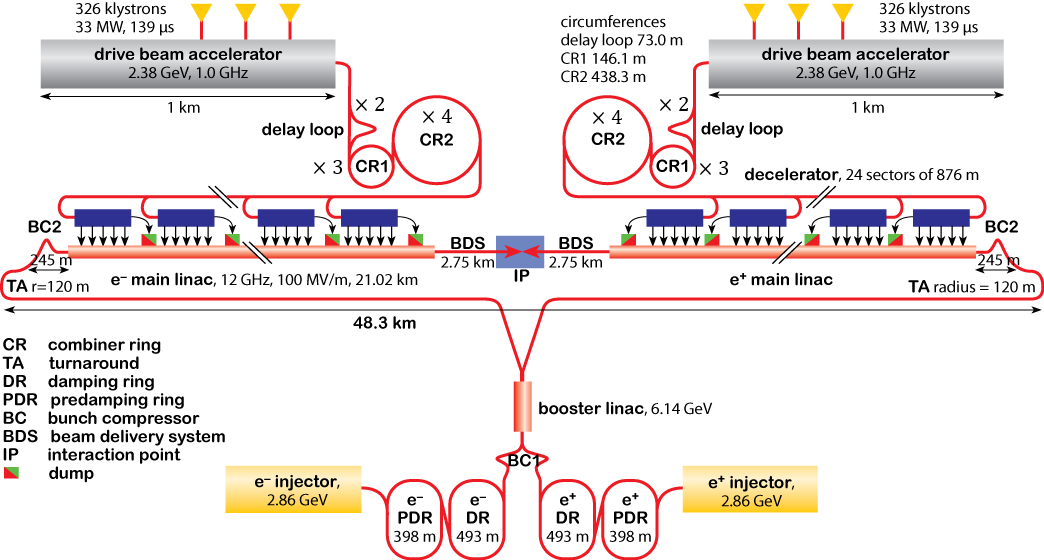 Using bunch multiplication technique DB arrives to short trains but high current pulses  (101 A , 244 ns, 12 GHz).
The sub pulses are decelerated in 24 sectors to produce the RF power needed for the main beam acceleration.
MBs are injected to the main LINACs excited by DB and accelerated up to 3TeV.
Main Beams
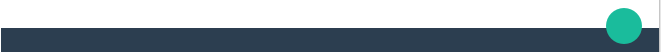 1. Project I
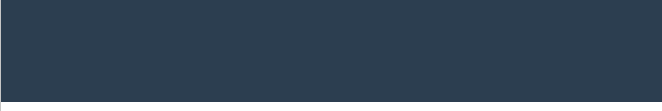 1.2 CLIC Positron Source
CLIC Positron Source
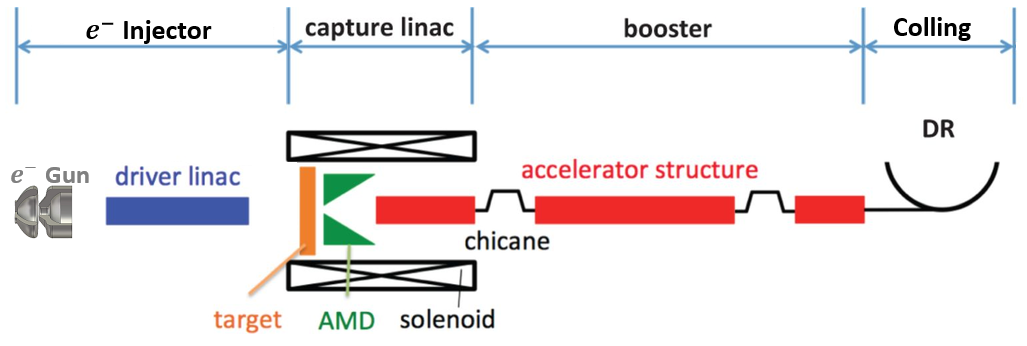 Target
AMD
Capture Linac:
Acc.
Sol.
Chicanes: More compression
Booster:
Accelerators: More acceleration
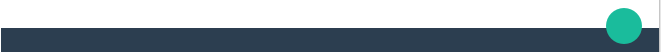 1. Project I
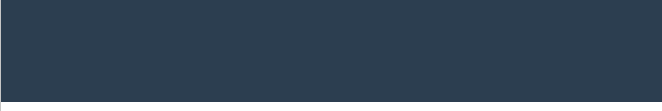 1.2 CLIC Positron Source
Capture Linac
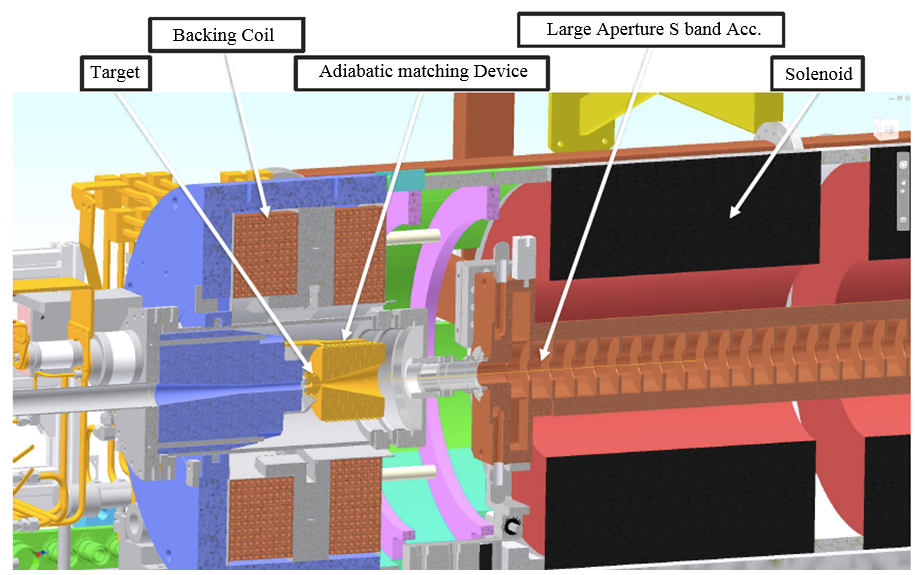 Sol: Preserves the beam quality against the space charge effect.
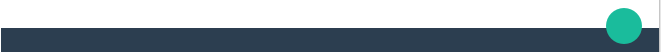 3
1. Project I
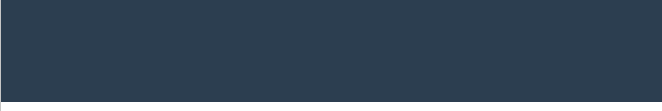 1.3 BD Simulations and Optimization of Acc. Structure
Acc. Structure
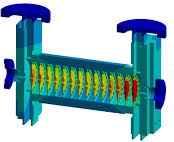 Development a novel accurate and fast analytical model describing the beam-cavity interactions in this case.
Requirements:
Providing new PIC codes based on analytical model.
Beam dynamics simulations of the particles along the Acc. with existed PIC codes.
RF Track
RF Track code is currently under study for fast optimization of  the whole CLIC positron source.
Very time consuming
Semi-analytical model for simulations.
Development of  the RF Track code to include these complicated calculations.
Optimization and modification of the structure according to the models.
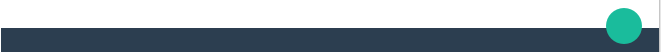 4
1. Project I
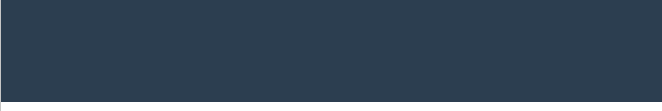 1.3 BD Simulations and Optimization of Acc. Structure
Positron sources provide normally beams with very large energy spread and emittance.
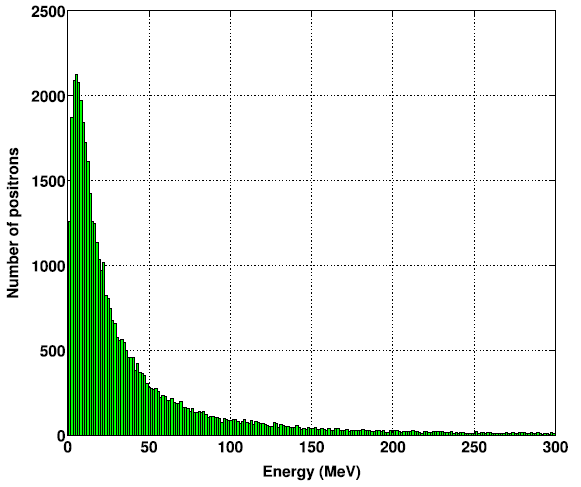 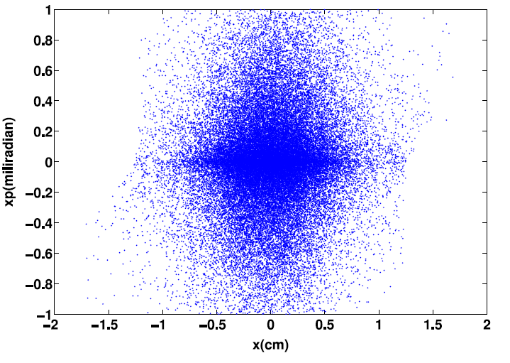 Existed PIC codes are not accurate and fast enough for these type of situations and optimizations.
Challenges
Complexity of calculations and simulations related to the influence of charged particle beams on RF field and vise versa.
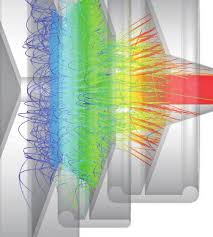 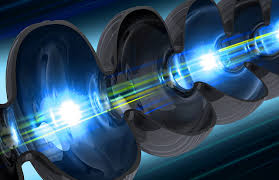 Detailed beam dynamic studies.
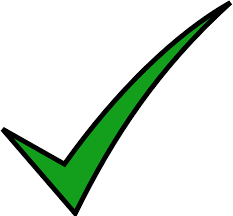 Development of a new analytical model describing the physics behind such injectors is mandatory.
Detailed study of beam-cavity interactions.
Requirements
Advanced PIC simulations & programing.
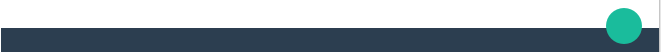 5